HISTÓRIA DO PENSAMENTO ECONÔMICO
9ª aula - 2023
A teoria da economia política
1871
Leituras
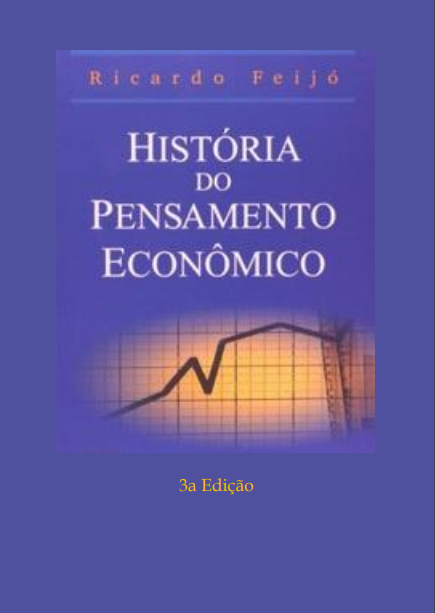 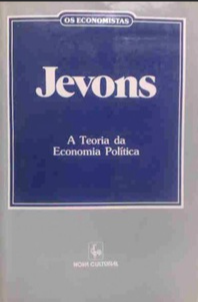 Ricardo Feijó, História do Pensamento Econômico, cap. 9, p. 218-225.
Willian S. Jevons,  A Teoria da Economia Política, capítulos 3 e 4.
Hedonismo
JEVONS E A CRÍTICA AO HEDONISMO
Utilidade marginal e psicologia
O conceito de utilidade marginal em Jevons aproxima-o da investigação psicológica, com a sua apreensão de leis no estudo das sensações e a busca de um substrato ao fenômeno dos preços com base nelas.
Jevons dá a entender, porém, em algumas passagens, que tais sensações não seriam diretamente observadas e sua atuação seria percebida pelas escolhas individuais. 
“Admito que dificilmente possamos criar o conceito de uma unidade de prazer ou sofrimento, de forma que a expressão numérica de quantidades de sentimento pareça estar fora de questão [... ] Os prazeres, em suma, são, por ora, da maneira que a mente os estima; de forma que não podemos fazer uma escolha ou manifestar o desejo em qualquer sentido, sem indicar desse modo um excesso de prazer em alguma direção.”
Jevons cita uma passagem do livro de Bain, As Emoções e a Vontade:
“É uma simples proposição equivalente afirmar que o maior de dois prazeres, ou o que parece como tal, dirige a ação resultante, pois é essa ação resultante que, sozinha, determina qual é o maior.” 
A ação indica para onde aponta o excesso de prazer. Este argumento lembra a moderna teoria da preferência revelada.
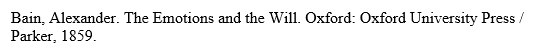 Hedonismo e utilidade
A noção de utilidade, desde o começo do século XIX, esteve associada à filosofia hedonista. 
Essa filosofia assevera, grosso modo, que os homens são criaturas movidas pela busca do prazer. 
O princípio da utilidade foi trazido à tona por meio do debate ético ocorrido, naquela época, na Inglaterra. Portanto, ele foi empregado num sentido mais amplo que o estritamente econômico. Bentham, na sua obra de 1789, introduziu o princípio da utilidade como o mote responsável pela coesão de seu sistema ético. 
A partir das considerações de Bentham sobre a ética, Jevons propõe a construção de um sistema de leis mais racional.
O hedonismo de Bentram
Bentham é adepto do hedonismo. 
Ele não defende a sua vertente egoísta, mas segue o chamado hedonismo universalista.
Em síntese, a ética de Bentham consiste em avaliar a conduta humana, com sendo um bem ou um mal, pela observação de suas consequências sobre a felicidade coletiva; portanto, não só sobre a felicidade do próprio indivíduo que age, daí o seu caráter universalista. 
A ação é tida como boa, ou portadora do bem ético, se levar, pelos seus efeitos repercutidos na coletividade, à máxima felicidade ao maior número de pessoas.
Origens do utilitarismo ético
Esta tradição de pensamento ético, de fato, é muito antiga e suas sementes já se encontram em autores gregos da Antiguidade. 
Ela é uma das duas vertentes principais associadas ao liberalismo político e filosófico que se desenvolve a partir do século XVIII. 
Difere da outra tradição liberal, a ética dos direitos naturais ou, como viria a se tornar conhecida naquele século, ética dos direitos do homem. Esta acredita na existência de preceitos éticos de valor absoluto, como o direito à vida, à propriedade, à liberdade etc., que funcionariam como axiomas de partida num sistema ético dedutivo.
A ética de Bentham
Mede o valor de uma ação pelos seus efeitos.
Diz-se, portanto, que ela é uma ética consequencialista, em que se mede o grau em que uma ação é desejada pela sua utilidade na geração de prazer para a coletividade. Daí tornar-se conhecida como utilitarismo ético. 
Não se deve confundi-lo com a escola da utilidade marginal em economia. É incorreto afirmar que os marginalistas sejam utilitaristas. E nem é correta a crítica dos opositores desta escola econômica de que ela  filia-se necessariamente ao hedonismo.
Medida do prazer e da dor
O sistema ético de Bentham depende, para a sua operação, de uma medida das quantidades de prazer e de dor, a fim de se aferir a desejabilidade ética de certa ação.
Tal preocupação remete a dois problemas teóricos: como medir a dimensão do prazer e como as circunstâncias gerais afetariam a produção deste prazer.
Medida de sentimentos para a análise moral
Estas questões, que no utilitarismo ético eram investigadas na solução do problema do bem e do mal, são novamente levantadas no subjetivismo de Gossen e Jevons. 
Não é sem motivo que esses dois autores são os que aparentam terem sofrido maiores influências do hedonismo de Bentham.
Embora haja um longo intervalo entre Bentham e Jevons, o hedonismo de Bentham ainda é significativo para Jevons.
Jevons repete Bentham
Jevons analisa as sete dimensões responsáveis pela grandeza do prazer, no capítulo II da Teoria, intitulado “A Teoria do Prazer e do Sofrimento”. 
Quatro delas são distinguidas pelos indivíduos: intensidade, duração, certeza e proximidade. 
Três servem ao investigador para avaliar a satisfação total repercutida de um ato: fecundidade, pureza e amplitude, respectivamente, a chance de um sentimento (prazer ou dor) levar a outro sentimento do mesmo tipo, a chance de não ser seguido por sentimento contrário e o número de pessoas afetadas por ele.
Primeiro grupo
Dentro do primeiro grupo, o das dimensões que afetam diretamente a ação do indivíduo, para Jevons, e também para Bentham, intensidade e duração são as dimensões mais relevantes na avaliação do prazer.
Jevons considera que somente as dimensões identificadas nesse grupo são relevantes para a economia, as outras dimensões revestem-se de importância apenas para a investigação ética.
Psicologia capenga?
Partindo-se da descrição do mecanismo que condiciona os sentimentos de prazer e dor, Jevons afirmou pretender fundamentar toda a análise econômica. 
Era uma avaliação unânime entre os críticos que a teoria da utilidade, o núcleo da economia de Jevons, repousa numa psicologia obsoleta e não razoável.
Proposições de caráter psicológico centrais:
Lei da utilidade marginal decrescente: qualquer pessoa ao consumir unidades sucessivas de um bem, sem a intervenção do tempo, derivará de cada unidade sucessiva menos “utilidade” do que a derivada na unidade anterior. 
Lei da desutilidade crescente: diz respeito a um custo psicológico do trabalho, uma espécie de dor.
O que se explica com as proposições psicológicas?
Com elas, também pretende-se explicar a oferta de mão de obra pela análise das sensações de prazer e dor. 
O esforço do trabalho é inicialmente desconfortável, depois produz prazer ao indivíduo. Com a continuação do processo, há um ponto no partir é gerada crescentemente uma dor ou desutilidade líquida, quando o prazer começa a perder para a dor. 
O trabalhador maximiza a sua utilidade aplicando-se até o momento em que a desutilidade gerada do último esforço (desutilidade marginal do trabalho) iguala-se à utilidade marginal do salário aferido.
Ausência de uma teoria da produção baseada na desutilidade
Embora a análise da oferta de trabalho contribua para a elucidação de aspectos da produção, Jevons não têm uma teria da produção baseada na desutilidade. 
Ele se limita a igualar a utilidade marginal do produto com a desutilidade marginal da produção na explicação da oferta de trabalho.
Como os preços são explicados?
As duas proposições psicológicas anteriores concorrem na explicação do fenômeno do preço. 
Dado um estoque de bens em posse de cada consumidor, o problema da troca simples, entre dois indivíduos e duas mercadorias, tem como solução a equivalência exata entre as proporções em que os bens são trocados, o seu preço relativo, e o inverso da relação, que se estabelece para cada indivíduo, entre a utilidade marginal da quantidade restante do bem inicial e a utilidade marginal do estoque acumulado do novo bem obtido pela troca.
O problema do estoque inicial
Resta ainda explicar como os dois parceiros da troca obtiveram o estoque inicial do respectivo bem. 
Ora, cada um deles permaneceu no trabalho para a sua obtenção até o ponto em que a crescente desutilidade pareceu não mais compensar a utilidade esperada que se pudesse obter da mercadoria produzida quer em seu consumo direto quer pela sua troca.
Críticas de  Walras e  austríacos
Walras e os economistas austríacos rejeitaram veementemente a ideia de desutilidade ou “custo do sofrimento” como um determinante independente do preço. 
O custo seria, ele mesmo, derivado da demanda. 
Só a utilidade marginal do consumo apareceria então como determinante último dos preços. 
Contudo, Böhm-Bawerk, em 1894, reconheceu o papel da desutilidade.
Posição atual
Os expoentes da teoria da utilidade aceitam a desutilidade como um fator, coordenado com a utilidade, determinante dos preços.
Na verdade, a teoria da desutilidade de Jevons foi apenas uma explicação da oferta de mão de obra, sem pretender ser diretamente um elemento da sua teoria dos preços.
O papel do trabalho
Jevons reconheceu a insuficiência da noção de utilidade marginal para uma explicação completa dos preços na sua famosa afirmação envolvendo trabalho, quantidade do bem, utilidade marginal e preços. 
Ele enunciou estas relações dizendo:
     “Para que não haja erro possível, vou expô-la[s] num quadro a seguir:
      O custo de produção determina a oferta;
      A oferta determina o grau final de utilidade; 
      O grau final de utilidade determina o valor.”
Medida do trabalho em sentimento
A ideia de custo de produção remete à noção de trabalho. 
Diferentemente dos clássicos, no entanto,  o trabalho nesse contexto não precisa ser pensado em termos de custos reais, como o número de horas trabalhadas; pode ser visto em termos psicológicos como quantidade de dor desprendida no esforço.
Jevons e a teoria clássica do valor
Alguns autores consideram que Jevons teria feito concessões à teoria do valor custo de produção dos clássicos e que ele não pode explicar preços baseado na relação entre utilidades marginais, pois esta relação é, ela mesma, resultado do processo de troca que se dá a um preço pré-determinado. 
Entretanto, no início do capítulo 1 da Teoria, ele diz que “o valor depende completamente da utilidade”.
Teoria circular?
Esta aparente contradição leva-nos a pensar que Jevons talvez tenha reconhecido que é impossível uma explicação causal unidirecional do fenômeno dos preços, já que o cálculo do montante ótimo de trabalho requer, de ante-mão, o conhecimento dos preços do bem produzido, para chegar-se às utilidades marginais que são comparadas com o esforço adicional do trabalho.
Já esses preços são teoricamente obtidos a partir dos estoques disponíveis do bem que, por sua vez, dependem das horas trabalhadas.
Determinação simultânea?
O trabalhador não escolhe, na prática, o tempo de trabalho e, mesmo se escolhesse, não poderia fazê-lo racionalmente, já que somente a posteriori conheceria as utilidades que estão sendo geradas.
Assim, os estoques iniciais e os preços de mercado determinam-se reciprocamente, sem uma sequência temporal explicativa claramente definida.
O que determina o volume de estoque?
Diversas outras dificuldades se assomam na tentativa de fornecer uma explicação subjetiva dos preços: o volume do estoque não depende apenas da quantidade de trabalho medida em dor, mas da disposição dos outros fatores e da função de produção.
JEVONS e o hedonismo